«Умение связно говорить развивается при целенаправленном руководстве педагога и путем систематического обучения …».
Ф. А. Сохин
Использование мнемотаблиц в познавательно – речевом развитии дошкольников
Подготовила воспитатель МБДОУ № 47.
Саркисян А.Х.
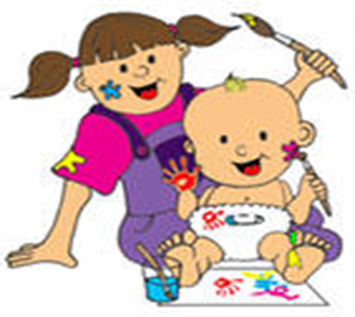 Дошкольный возраст – самый благоприятный для закладывания основ грамотной, чёткой, красивой речи, что является важным условием умственного воспитания ребёнка. Монологическая речь психологически более сложна, чем диалогическая: дети пропускают смысловые звенья, логическую последовательность повествования, делают ошибки в построении предложений. Чтобы помочь детям овладеть связной речью и облегчить этот процесс, мы используем прием мнемотехники.
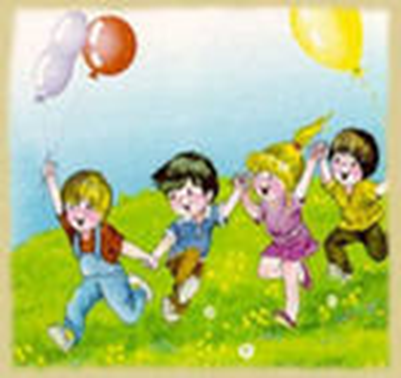 Мнемотехника –
Это система методов и приемов, обеспечивающих успешное запоминание, сохранение и воспроизведение информации, знаний об особенностях объектов природы, об окружающем мире, эффективное запоминание структуры рассказа, и, конечно, развитие речи.
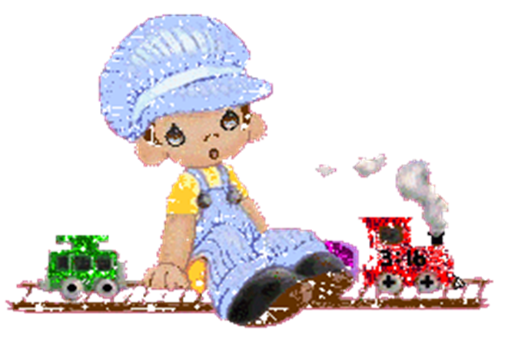 [Speaker Notes: Мнемотехника - в переводе с греческого - «искусство запоминания».

Мнемотехнику в дошкольной педагогике называют по-разному: Воробьева Валентина Константиновна называет эту методику сенсорно-графическими схемами, Ткаченко Татьяна Александровна – предметно-схематическими моделями, Глухов В. П. – блоками-квадратами, Большева Т. В. – коллажем, Ефименкова Л. Н – схемой составления рассказа.]
Основные задачи мнемотехники:
1.Развитие всех видов памяти: 
- зрительной,
- слуховой,
- ассоциативной,
- словесно – логической,
 - отработка различных приёмов запоминания.
2.Обогащение словарного запаса детей, развитие связной речи.
3. Развитие логического мышления (умение анализировать, систематизировать).
4.  Развитие образного мышления ( кодирование любой информации).
5. Решение различных общеобразовательных, дидактических  задач, ознакомление с различной информацией.
6. Развитие смекалки, тренировка внимания.
7. Развитие умения устанавливать причинно-следственные связи в событиях, рассказах.
В содержание методики мнемотехники входят:
освоение методов мнемотехники на материале ознакомления с окружающим – природа, времена года, растительный и животный мир и др.;
упражнения на развитие различных параметров внимания;
развитие образной сферы на основе восприятия: цветовая характеристика букв, умение кодировать любую информацию.
Структура мнемотехники.
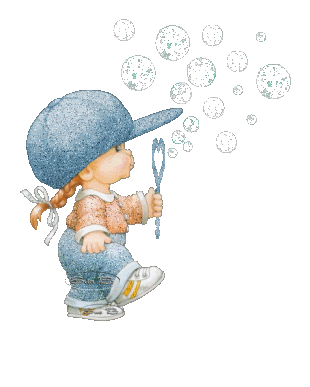 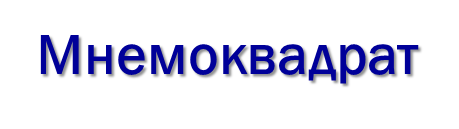 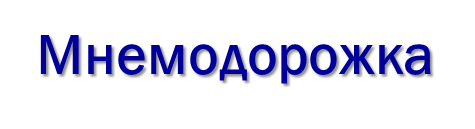 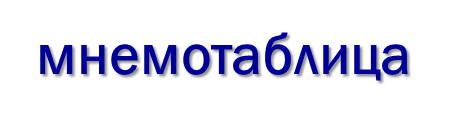 [Speaker Notes: Как и  любая работа, мнемотехника строится от простого к сложному. Необходимо начинать работу с простейших мнемоквадратов, последовательно переходить к мнемодорожкам, и позже - к мнемотаблицам.
Огромное место в работе с детьми занимает дидактический материал в виде мнемотаблиц, что облегчает детям овладение связной речью; кроме того, наличие зрительного плана-схемы делает рассказы чёткими, связными и последовательными.]
Мнемотаблица -
это схема, в которую заложена определенная информация.
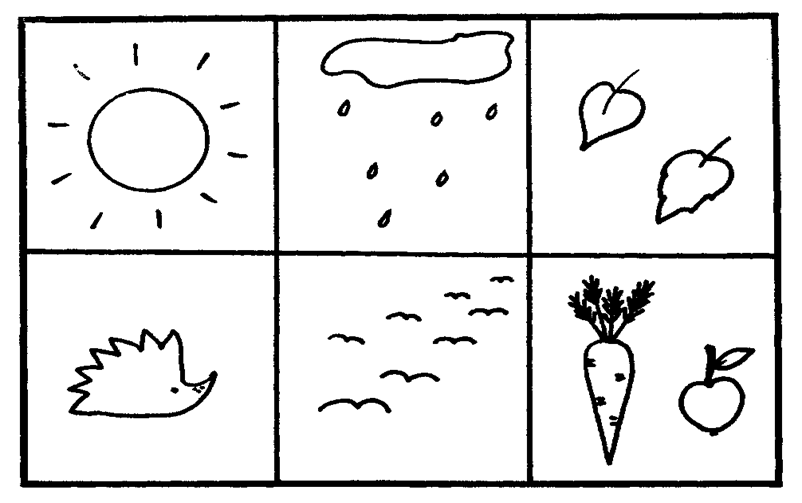 [Speaker Notes: Суть мнемосхем заключается в следующем: на каждое слово или маленькое словосочетание придумывается картинка (изображение); таким образом, весь текст зарисовывается схематично. Глядя на эти схемы – рисунки ребёнок легко воспроизводит текстовую информацию.
Для детей младшего и среднего дошкольного возраста необходимо давать цветные мнемотаблицы, т.к. у детей остаются в памяти отдельные образы: цыпленок – желтого цвета, мышка серая, елочка зеленая. 
Нужно отметить, если вы сделали, например волка – изображением зубов, тогда это должно быть на протяжении всего возрастного периода. С переходом в другую группу можно усложнить или заменить другой графической заставкой.

В мнемотаблице можно изображать практически все – т.е. производится графическое или частично графическое изображение персонажей сказки, явлений природы, некоторых действий, т.е. можно нарисовать то, что посчитаете нужным. Но изобразить так, чтобы нарисованное было понятно детям.]
Мнемотаблицы служат дидактическим материалом в работе по развитию связной речи у детей.
Мнемотаблицы
[Speaker Notes: Мнемотаблицы-схемы служат дидактическим материалом в нашей работе по развитию связной речи детей. Мы их используем для решения всего спектра речевых задач.]
Этапы использования мнемотаблиц.
[Speaker Notes: В процессе обучения связной речи прием мнемотехники может быть использован в работе над всеми видами связного монологического высказывания: 
пересказ; 
составление рассказов по картине и серии картин; 
описательный рассказ; 
творческий рассказ.]
Работа с мнемотаблицей на слово “зима”.
1. Рассматривание мнемотаблицы
2. Перекодирование информации.3. Воспроизведение таблицы по памяти.
[Speaker Notes: Перекодирование информации.У зимы три месяца: декабрь, январь, февраль. Зимой снег повсюду: на земле, на деревьях, на домах. Солнце светит, но не греет. В домах топят печи. Люди одеваются тепло: в меховые шубы, шапки, валенки, шерстяные шарфы, варежки. Домашние животные зимой находятся в тёплых хлевах. Дикие животные зимуют по-разному: медведь и ёжик – в спячке, белка заготовила себе корм и устроила себе тёплое дупло, сложнее зимой волку и лисе, зайчик сменил серую шубку на белую и его не заметно на белом снегу. Люди заботятся о птицах, развешивают кормушки, приносят корм. У детей зимой много развлечений: праздник Новогодней Ёлки, подарки от Деда Мороза, катания на санках, лыжах, коньках, игры со снегом. Зимой можно слепить снеговика, построить горку, крепость, поиграть в снежки.]
Обучение рассказыванию с элементами творчества.
Воспитатель читает детям начало рассказа.
В вопросно – ответной форме проводится  разбор содержания рассказа.
Совместно с детьми составляется  мнемосхема рассказа. Последняя ячейка мнемосхемы представлена в виде вопроса (?).
Текст читается еще раз с опорой на мнемотаблицу.               Предлагается  несколько вариантов возможного продолжения  в соответствии с данной сюжетной ситуацией.
Придумывание продолжения рассказа детьми по одному из предложенных вариантов.
Анализ детских рассказов.
[Speaker Notes: Творческие рассказы.                                                                        Предложение придумать рассказ или сказку дети обычно встречают радостно. Но чтобы рассказы детей были не однообразные, логично построенные, существенную помощь окажут мнемотаблицы]
Составление рассказа по мнемотаблицам.
Рассматривание мнемодорожек.
Составление предложений по мнемодорожкам.
Рассматривание мнемотаблиц.
Составление рассказа воспитателем.
Составление рассказа детьми.
«Сказка может дать ключи для того, чтобы войти в действительность новыми путями, может помочь ребёнку узнать мир, может одарить его воображение.                                                                                            Д.Родари.
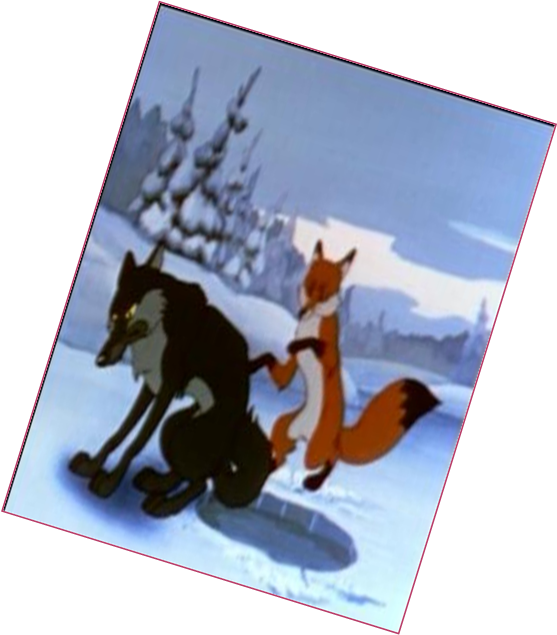 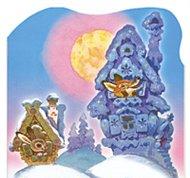 [Speaker Notes: Через сказку дети также знакомятся с сезонными явлениями природы. С этой целью используются обучающие мнемотаблицы, то есть такие, которые несут в себе обучающую информацию, как правило, еще незнакомую детям. При этом основную задачу берет на себя педагог, который показывает и доводит до детей то содержание, которое он вложил в таблицу.]
Коллажи
Это-учебный материал, выполняющий следующие задачи::
Закрепление различных методов запоминания;
Развитие фотографической памяти;
Расширение словарного запаса, образного восприятия;
Развитие связной речи;
Главная задача коллажа- соединить, т.е. связать все картинки между собой. 
    Виды коллажей:
     а) развивающий 
б) обучающий
[Speaker Notes: Еще одна разновидность мнемотехники – это коллаж.

А теперь о коллажах - это лист, на котором рисуются или наклеиваются различные картинки, буквы, геометрические фигуры, цифры. Кажущийся беспорядок наложенных на картон картинок и составляет суть коллажа. Коллаж - это учебное пособие. Главная задача коллажа - соединить, то есть связать все картинки, буквы, цифры, геометрические фигуры между собой. Таким образом, происходит отработка сюжетного метода запоминания. Цели: закрепление различных методов запоминания; развитие фотографической памяти ребенка; расширение словарного запаса; образного восприятия; развитие устной речи, умения связно говорить, рассказывать. Виды коллажей: а) развивающий - способствует развитию фантазии, умения соединять в один сюжет не связанные, на первый взгляд, между собой картинки; б) обучающий - способствует получению и закреплению определенных знаний о предмете коллажа (математический, исторический, по грамоте, по экологии, природе, геометрические фигуры, математические действия и др.).]
Выводы
Таким образом, с помощью схем-моделей и мнемотаблиц можно достичь следующих результатов: 
 у детей появилось желание пересказывать сказки, тексты, придумывать  интересные истории;
     расширился круг знаний об окружающем мире;
     расширился активный и пассивный словарный запас;
     появился интерес к заучиванию стихов и малых фольклорных форм;
     дети преодолели робость, застенчивость.
[Speaker Notes: Но использование мнемотехники не заменяет самый известный и широко популярный метод в развитии и укреплении памяти  -  традиционное заучивание текстов наизусть.]
К . Д. Ушинский писал:
«Учите ребёнка каким-нибудь неизвестным ему пяти словам- он будет долго и напрасно мучиться, но свяжите двадцать таких слов с картинками, и он усвоит их на лету».
Источники информации:
1. Большева Т.В. Учимся по сказке. Развитие мышления дошкольников с помощью мнемотехники. – СПб: Детство-Пресс, 2005.
2. Девянина И. Занимаемся и составляем сказки по схемам с использованием методов ТРИЗ. Журнал «Дошкольное воспитание» № 4,1998.
3. Ефименкова Л.Н. Формирование речи у дошкольников / Ефименкова Л.Н. – М., 1985. 
4. Омельченко Л.В. Использование приёмов мнемотехники в развитии связной речи / Омельченко Л.В. Логопед. 2008. №4.  
5. Полянская Т.Б. Использование метода мнемотехники в обучении рассказыванию детей дошкольного возраста. – СПб: Детство-Пресс, 2009.
6. Ткаченко Т.А. Использование схем в составлении описательных рассказов /  Ткаченко Т.А. Дошкольное воспитание, 1990, №10. 
7. Широких Т.Д. Учим стихи – развиваем память/ Широких Т. Д. Ребёнок в детском саду. 2004. №2.